Отчёт о деятельности Юридической клиники Таганрогского института имени А.П. Чехова (филиал) 
«РГЭУ (РИНХ)» 
за период 2023 – 2024 гг.


Руководитель Юридической клиники – доцент кафедры
 отраслевых юридических дисциплин
 Таганрогского института имени А.П. Чехова (филиал) 
ФГБОУ ВО «РГЭУ (РИНХ)», к.ю.н.
С.И. Пономаренко
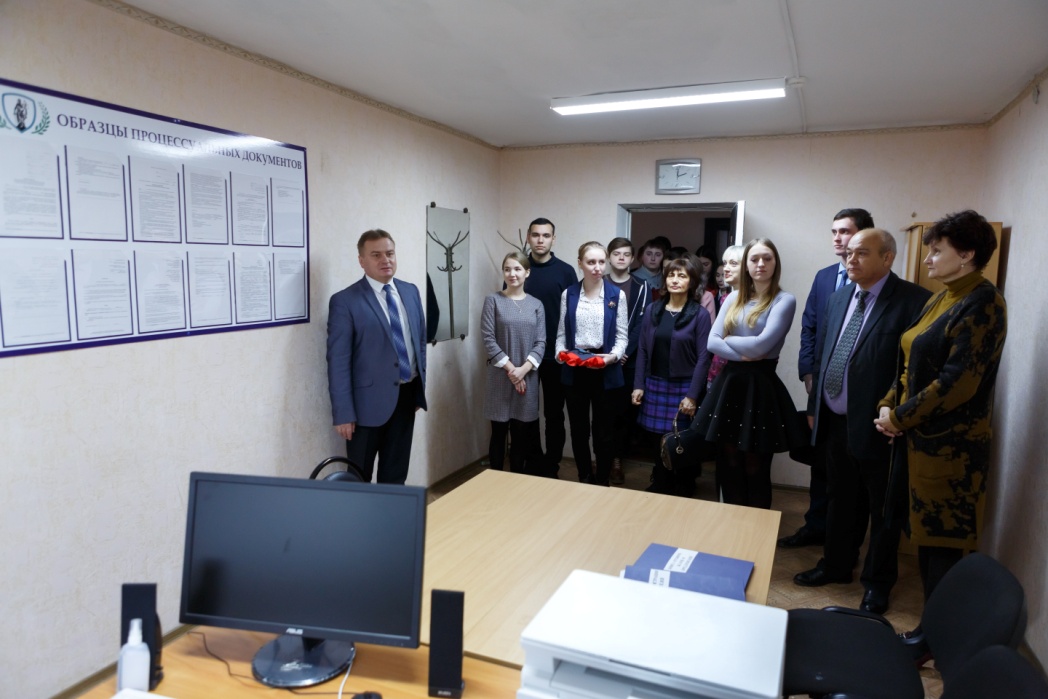 Юридическая клиника Таганрогского института имени А.П. Чехова (филиал) РГЭУ (РИНХ)
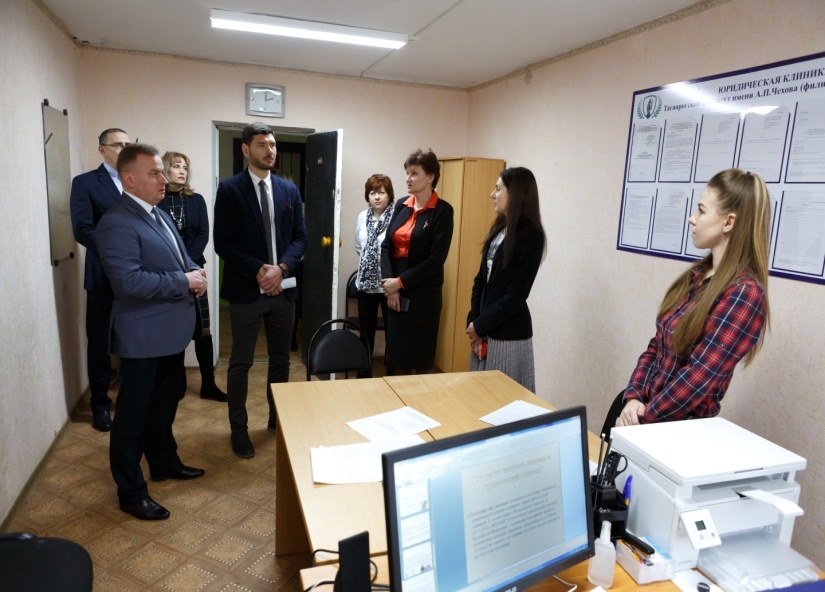 Юридическая клиника Таганрогского института имени А. П. Чехова (филиал) ФГБОУ «РГЭУ (РИНХ)» является структурным учебно-производственным подразделением вуза, действующим на базе факультета экономики и права.
4.
План работы Юридической  клиники Таганрогского института имени А. П. Чехова (филиал) ФГБОУ «РГЭУ (РИНХ)»
План работы Юридической  клиники Таганрогского института имени А. П. Чехова (филиал) ФГБОУ «РГЭУ (РИНХ)»
О ходе мероприятий в рамках работы Юридической клиники Таганрогского института имени А.П. Чехова (филиал) РГЭУ (РИНХ)13 сентября в рамках работы студенческого научного кружка «Юридическое клиническое образование в России» прошла экскурсия первокурсников, обучающихся по направлению подготовки «Юриспруденция», в Юридическую клинику факультета экономики и права Таганрогского института имени А.П. Чехова.
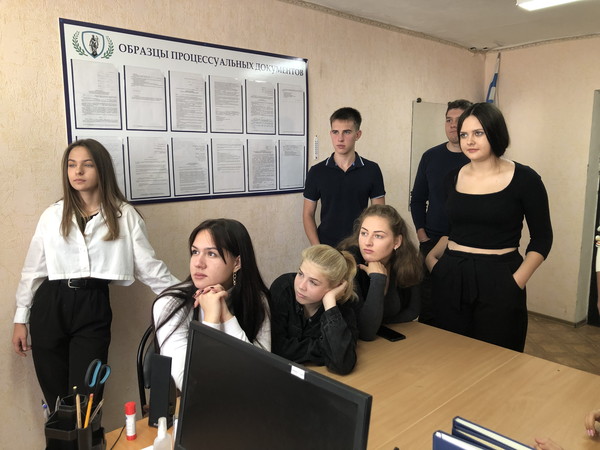 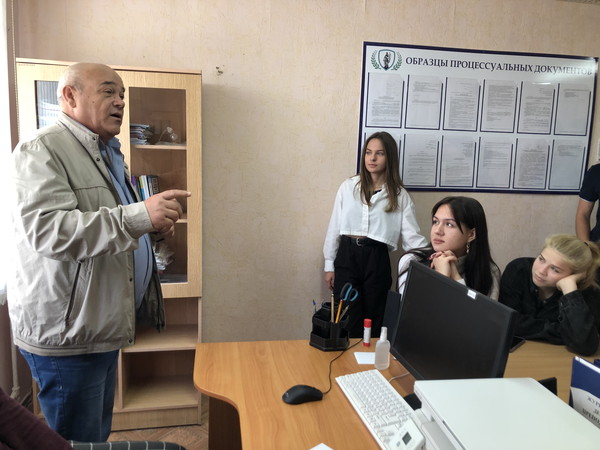 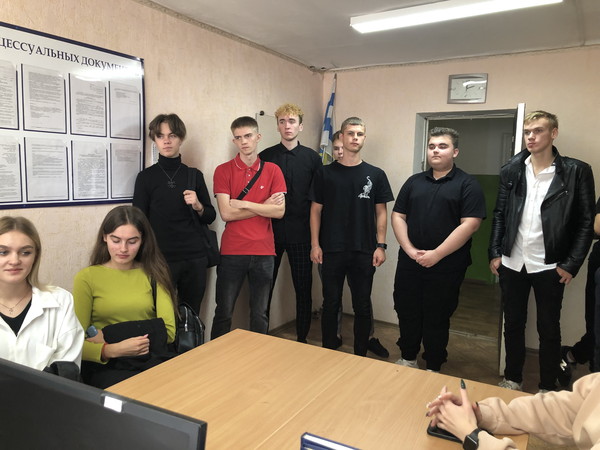 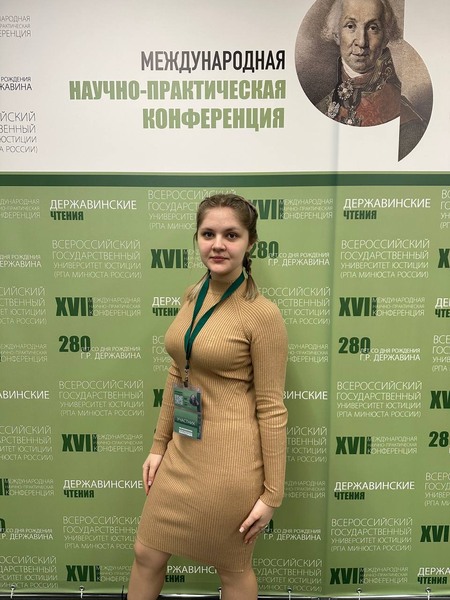 В течение учебного года:
Функционировал студенческий научный кружок, в рамках которого было проведено 20 заседаний членов СНК по руководством научного руководителя, доцента кафедры ОЮД, канд. юрид. наук, доцента С.И. Пономаренко и других преподавателей кафедры. 
Было осуществлено участие в Всероссийская студенческая юридическая олимпиада – 2024
Было принято участие в XVII международной научно-практической конференции «Державинские чтения», организованной ФГБОУ ВО «Всероссийский государственный университет юстиции» (РПА Минюста России) совместно с Министерством юстиции и посвященная 280-летию со дня рождения Г.Р. Державина.
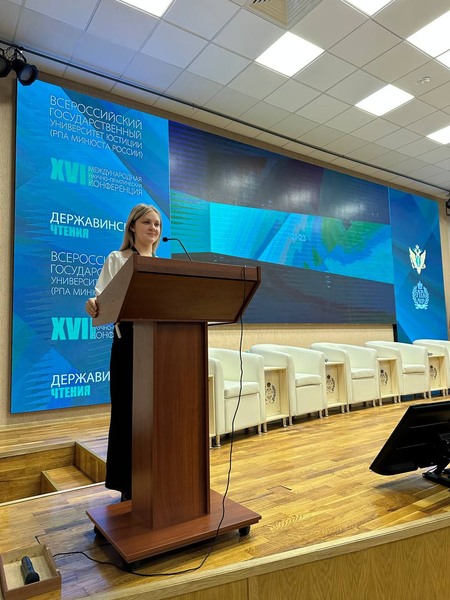 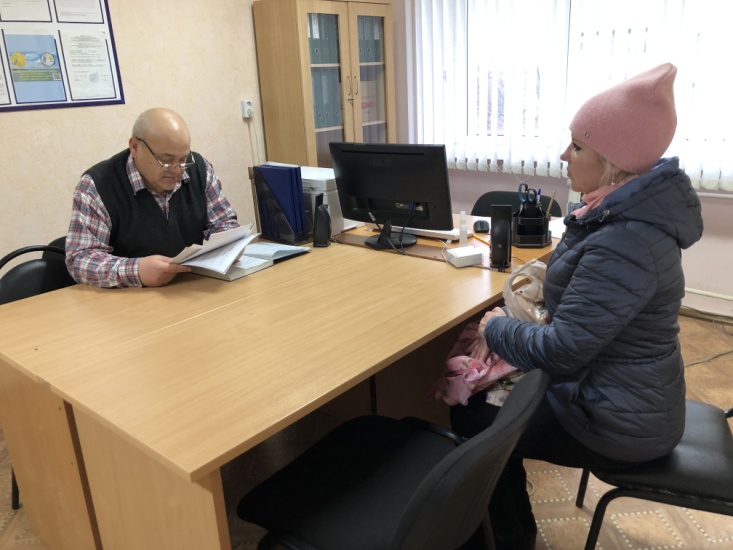 Дистанционная работа Юридической клиники в рамках Недели Юриспруденции 2023 г.
В течение всей Недели юриспруденции осуществлялось ежедневное дистанционное консультирование Юридической клиники Таганрогского института имени А.П. Чехова. Доцент кафедры отраслевых юридических дисциплин, канд. юрид. наук С.И. Пономаренко совместно со студентами групп ЮР-631 и ЮР-641 осуществлял бесплатную юридическую помощь всем желающим как в очном, так и в дистанционном формате.
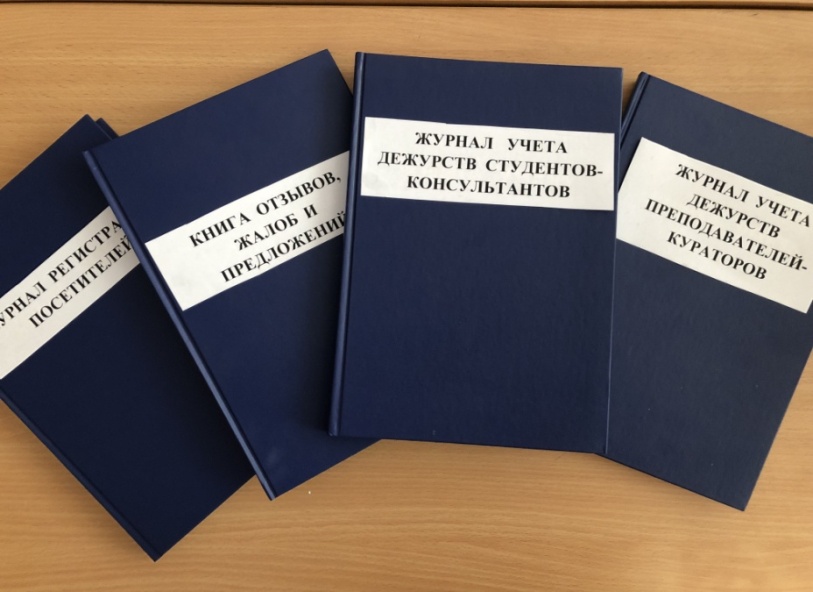 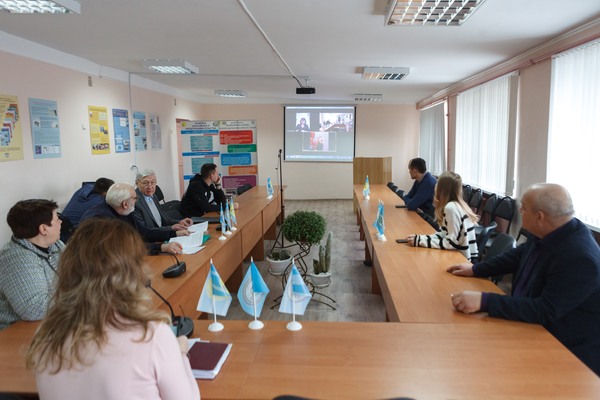 НАУЧНО-ПРАКТИЧЕСКИЙ СЕМИНАР «ПРАКТИКООРИЕНТИРОВАННЫЙ АСПЕКТ ЮРИДИЧЕСКОГО ОБРАЗОВАНИЯ В ВЫСШЕЙ ШКОЛЕ» НА ФАКУЛЬТЕТЕ ЭКОНОМИКИ И ПРАВА
В рамках научно-практического семинара «Практикоориентированный аспект юридического образования в высшей школе» доцент кафедры ОЮД, к.ю.н., доцент С.И. Пономаренко выступил о целесообразности работы  студентов направления подготовки «Юриспруденция» в Юридической клиники Таганрогского института имени А.П. Чехова. 
В работе научно-практического семинара приняли участие преподаватели, студенты, практикующие юристы.
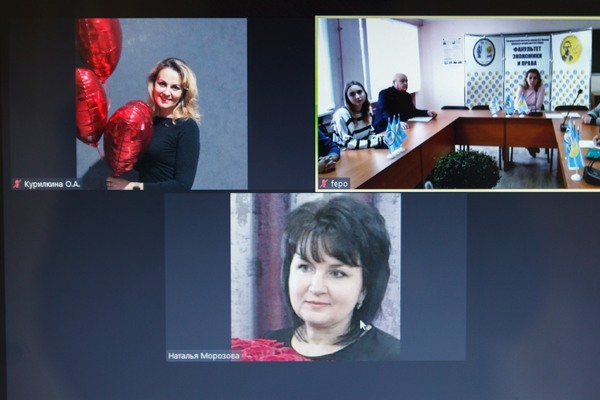 ДИСКУССИОННАЯ ПЛОЩАДКА «ТЕОРЕТИЧЕСКИЕ И ПРИКЛАДНЫЕ ПРОБЛЕМЫ ПРОТИВОДЕЙСТВИЯ МОШЕННИЧЕСТВУ В ИНФОРМАЦИОННОЙ СФЕРЕ»В рамках Декады науки на факультете экономики и права состоялась дискуссионная площадка «Теоретические и прикладные проблемы противодействия мошенничеству в информационной сфере». В мероприятии приняли участие заведующие кафедрами канд. юрид. наук, доцент О.А. Курилкина и канд. юрид. наук, доцент Ю.А. Сердюкова, преподаватели кафедр, действующий сотрудник ОВД, а также студенты групп ЮР-621 и ЮР-631.В ходе заседания были обсуждены существующие способы мошенничества в информационной сфере, преступные схемы, которые используют мошенники, а также рассмотрены основные механизмы их преодоления и противодействия им.
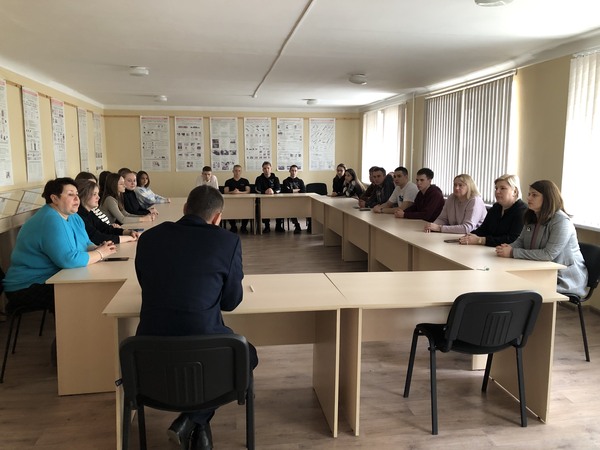 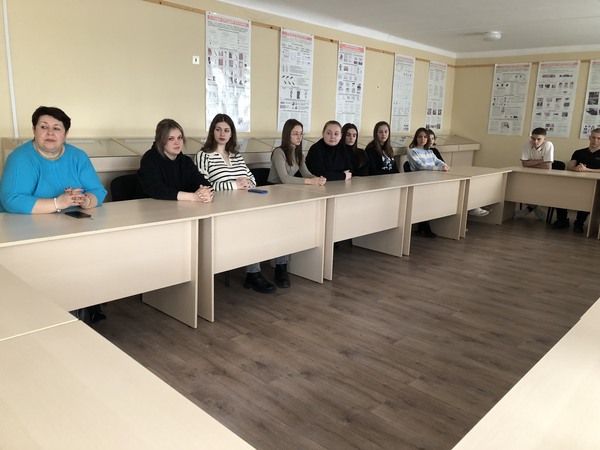 О ходе мероприятий в рамках работы Юридической клиники Таганрогского института имени А.П. Чехова (филиал) РГЭУ (РИНХ)В рамках социально-гуманитарного проекта «Дни правового просвещения в Ростовской области» для воспитанников ГБУ социального обслуживания населения Ростовской области «Социальный приют для детей и подростков г. Таганрога» доцентом кафедры отраслевых юридических дисциплин, канд. филос. наук Т.П. Агафоновой при помощи магистранта направления подготовки «Профессиональное обучение (по отраслям)» магистерской программы «Правоведение и правоохранительная деятельность» М.В. Зотова был проведен интерактивный урок «Права несовершеннолетних в мире взрослых».
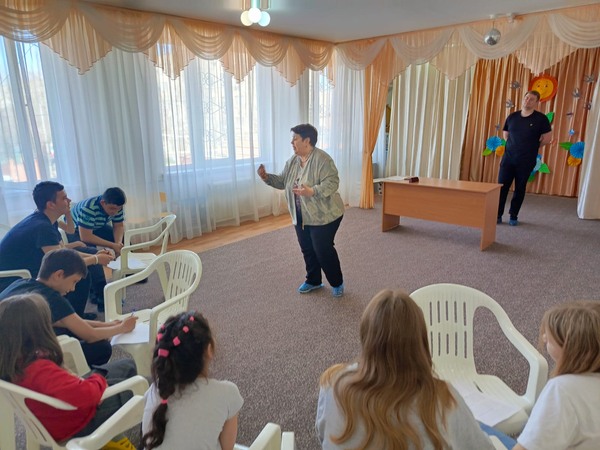 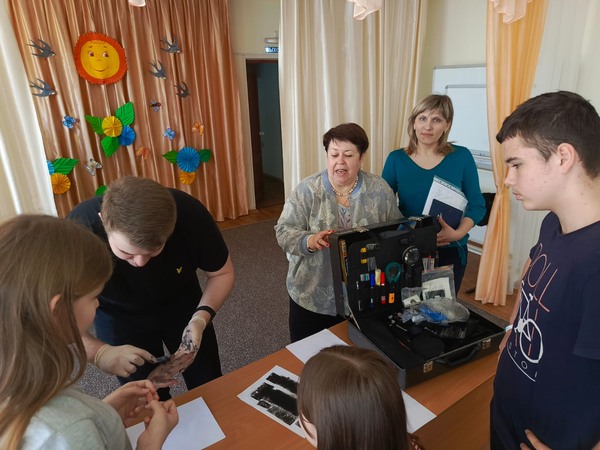 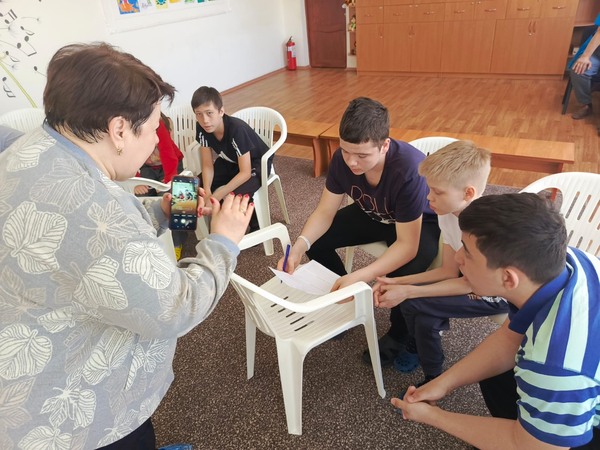 ПерспективыЮридической клиники Таганрогского института имени А.П. Чехова (филиал) РГЭУ (РИНХ)
Взаимодействие с юридическими клиниками других вузов (ТИУиЭ, РЮИ МВД России);
Расширение публикационной активности студентов;
Расширение дистанционных форм работы в Юридической клинике.